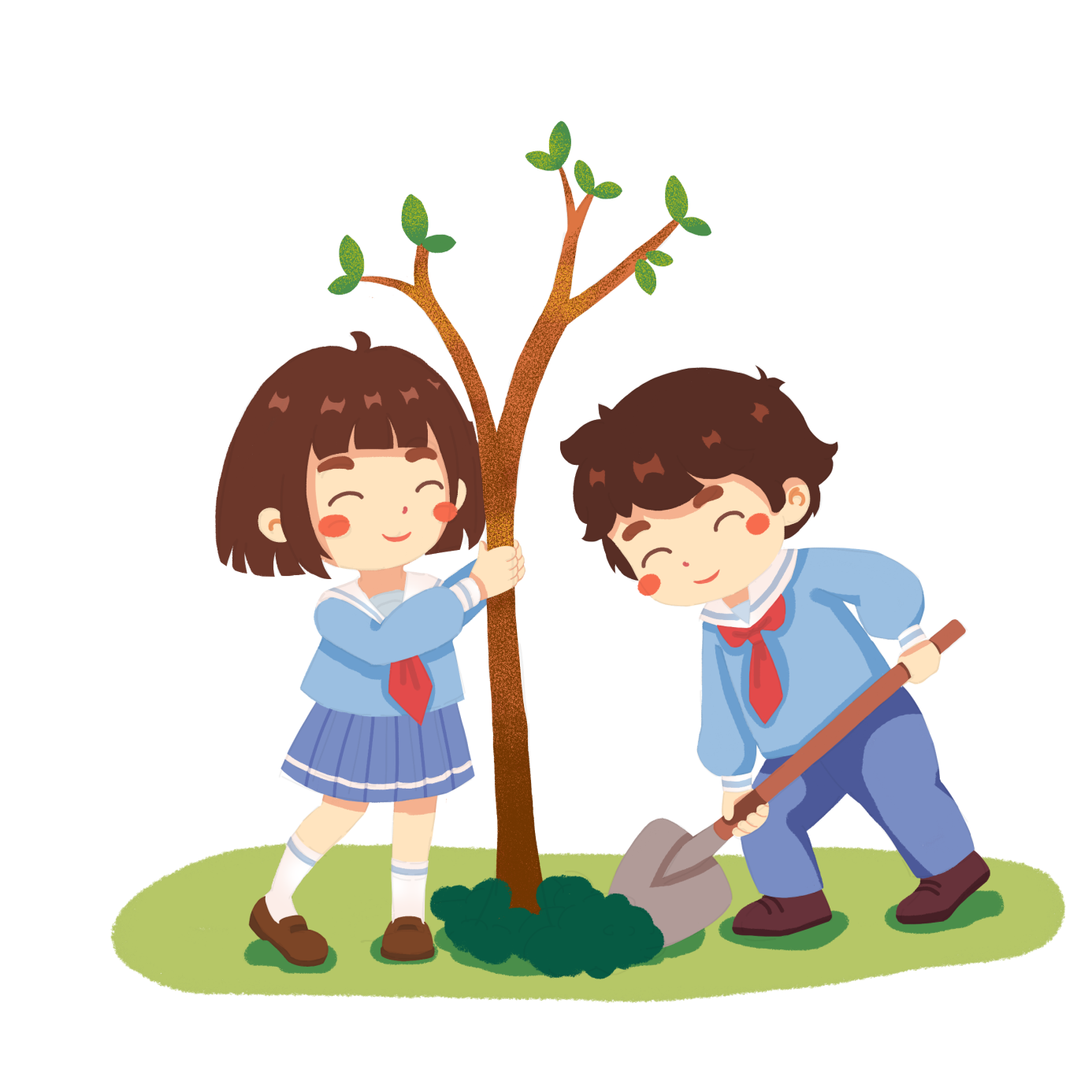 20XX
植树节主题班会
添加相关内容的标题
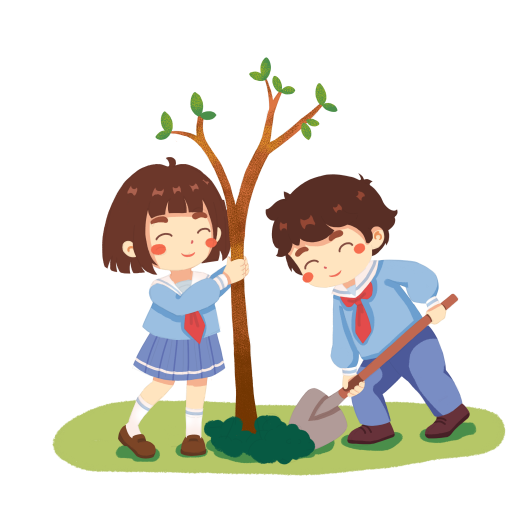 点击添加标题
点击添加标题
点击添加标题
点击添加标题
01
02
03
04
目录/CONTENT
单击此处添加文字阐述，添加简短问题说明文字。
单击此处添加文字阐述，添加简短问题说明文字。
单击此处添加文字阐述，添加简短问题说明文字。
单击此处添加文字阐述，添加简短问题说明文字。
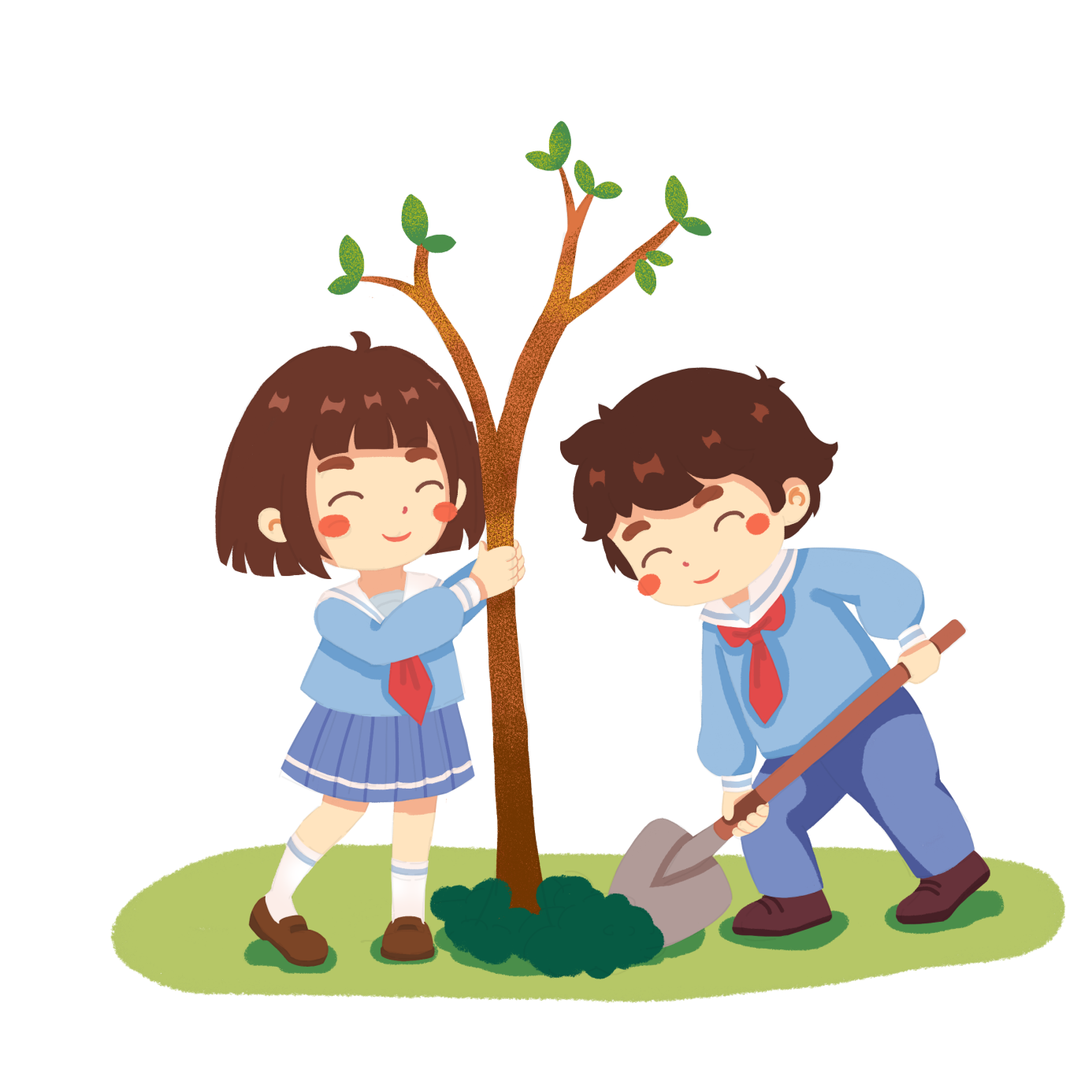 01
点击添加标题
The user can demonstrate on a projector or computer, or print the presentation and make it into a film to be used in a wider field
点击添加标题
标题文字添加
标题文字添加
标题文字添加
标题文字添加
用户可以在投影仪或者计算机上进行演示也可以将演示文稿打印出来制作成胶片用户以在投影仪
用户可以在投影仪或者计算机上进行演示也可以将演示文稿打印出来制作成胶片用户以在投影仪
用户可以在投影仪或者计算机上进行演示也可以将演示文稿打印出来制作成胶片用户以在投影仪
用户可以在投影仪或者计算机上进行演示也可以将演示文稿打印出来制作成胶片用户以在投影仪
点击添加标题
标题文字添加
用户可以在投影仪或者计算机上进行演示也可以将用户可以在投影仪或者计算机上进行演示也可以将演示文稿打印出来制作成胶片演示文稿打印出来制作成胶片
点击添加标题
标题文字添加
标题文字添加
标题文字添加
用户可以在投影仪或者计算机上进行演示也可以将演示文稿打印出来
用户可以在投影仪或者计算机上进行演示也可以将演示文稿打印出来
用户可以在投影仪或者计算机上进行演示也可以将演示文稿打印出来
点击添加标题
01
点击添加标题
点击添加标题
点击添加标题
点击此处更换文本点击添加
点击此处更换文本点击添加
点击此处更换文本点击添加
点击此处更换文本点击添加
点击此处更换文本点击添加
点击此处更换文本点击添加
02
03
加入标题描述
加入标题描述
加入标题描述
加入标题描述
加入标题描述
加入标题描述
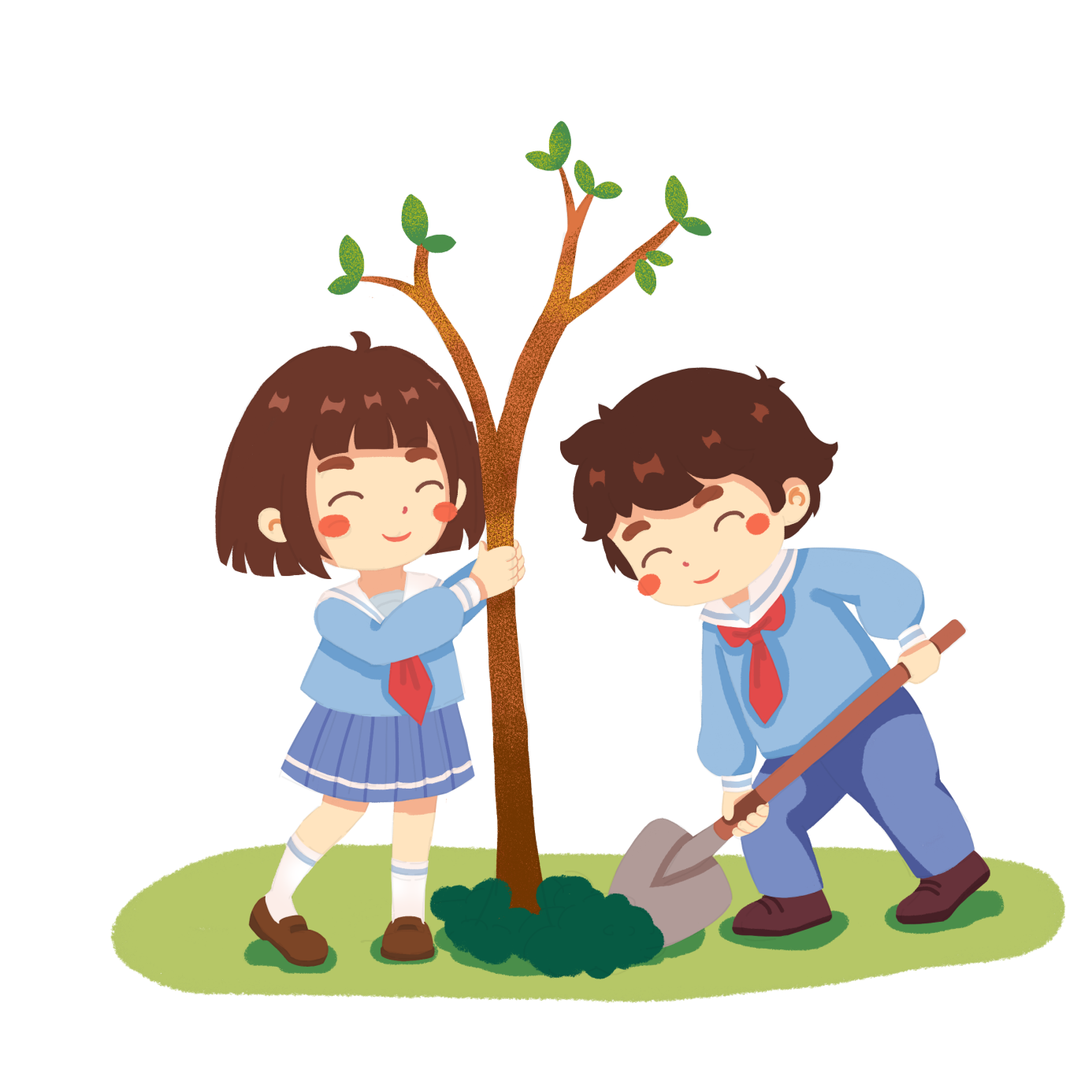 02
点击添加标题
The user can demonstrate on a projector or computer, or print the presentation and make it into a film to be used in a wider field
点击添加标题
标题文本预设
此部分内容作为文字排版占位显示（建议使用主题字体）
标题文本预设
此部分内容作为文字排版占位显示（建议使用主题字体）
标题文本预设
此部分内容作为文字排版占位显示（建议使用主题字体）
点击添加标题
60%
标题
标题
此处添加详细文本描述，建议与标题相关并符合整体语言风格，语言描述尽量简洁生动。
此处添加详细文本描述，建议与标题相关并符合整体语言风格，语言描述尽量简洁生动。
95%
92%
78%
标题
标题
此处添加详细文本描述，建议与标题相关并符合整体语言风格，语言描述尽量简洁生动。
此处添加详细文本描述，建议与标题相关并符合整体语言风格，语言描述尽量简洁生动。
点击添加标题
01
02
标题文字添加
标题文字添加
标题文字添加
标题文字添加
The user can demonstrate on a projector or computer, or presentation and make it film to be used in a wider field
The user can demonstrate on a projector or computer, or presentation and make it film to be used in a wider field
The user can demonstrate on a projector or computer, or presentation and make it film to be used in a wider field
The user can demonstrate on a projector or computer, or presentation and make it film to be used in a wider field
03
04
点击添加标题
点击此处更换文本点击此处
点击此处更换文本点击此处
点击此处更换文本点击此处
点击此处更换文本点击此处
点击此处更换文本点击此处
点击此处更换文本点击此处
点击此处更换文本点击此处
点击此处更换文本点击此处
点击此处更换文本点击此处
点击此处更换文本点击此处
点击此处更换文本点击此处
点击此处更换文本点击此处
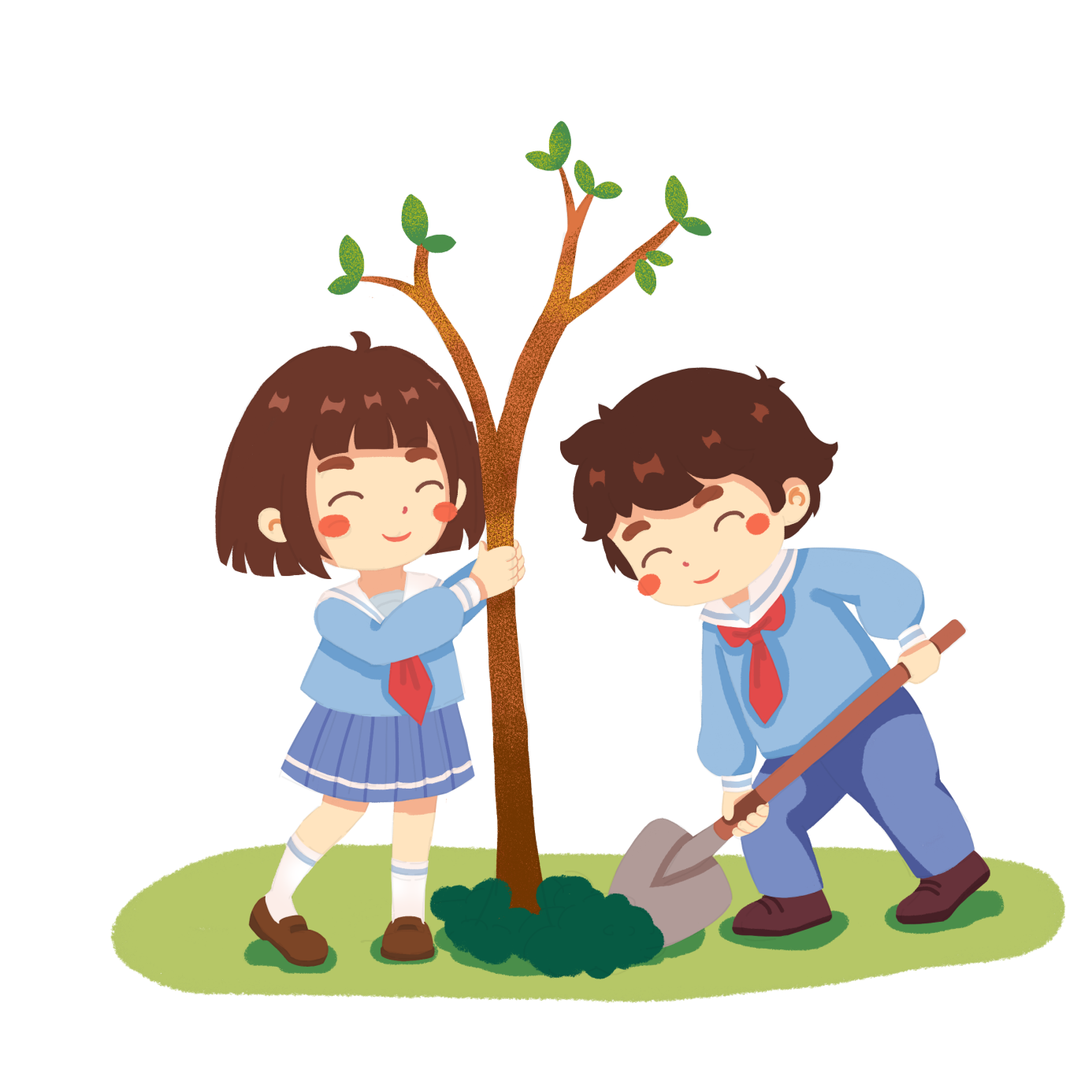 03
点击添加标题
The user can demonstrate on a projector or computer, or print the presentation and make it into a film to be used in a wider field
点击添加标题
请输入标题
请输入标题
用户可以在投影仪或者计算机上进行演示也可以将演示文稿打印出来制作.用户可以在投影仪或者计算机上进行演示也可以将演示文稿打印出来制作.
用户可以在投影仪或者计算机上进行演示也可以将演示文稿打印出来制作.用户可以在投影仪或者计算机上进行演示也可以将演示文稿打印出来制作.
点击添加标题
B
C
A
标题文本
标题文本
标题文本
点击此处更换文本，点击此处更换文本
点击此处更换文本，点击此处更换文本
点击此处更换文本，点击此处更换文本
点击添加标题
添加标题
01
在此录入上述图表的描述说明，在此录入上述图表的描述说明。
添加标题
02
在此录入上述图表的描述说明，在此录入上述图表的描述说明。
添加标题
标题文字
03
在此录入上述图表的描述说明，在此录入上述图表的描述说明。
添加标题
添加标题
在此录入上述图表的描述说明，在此录入上述图表的描述说明。
04
在此录入上述图表的描述说明，在此录入上述图表的描述说明。
点击添加标题
添加标题
点击输入图表的描述说明，点击输入图表的描述说明
添加标题
点击输入图表的描述说明，点击输入图表的描述说明
添加标题
点击输入图表的描述说明，点击输入图表的描述说明
添加标题
点击输入图表的描述说明，点击输入图表的描述说明
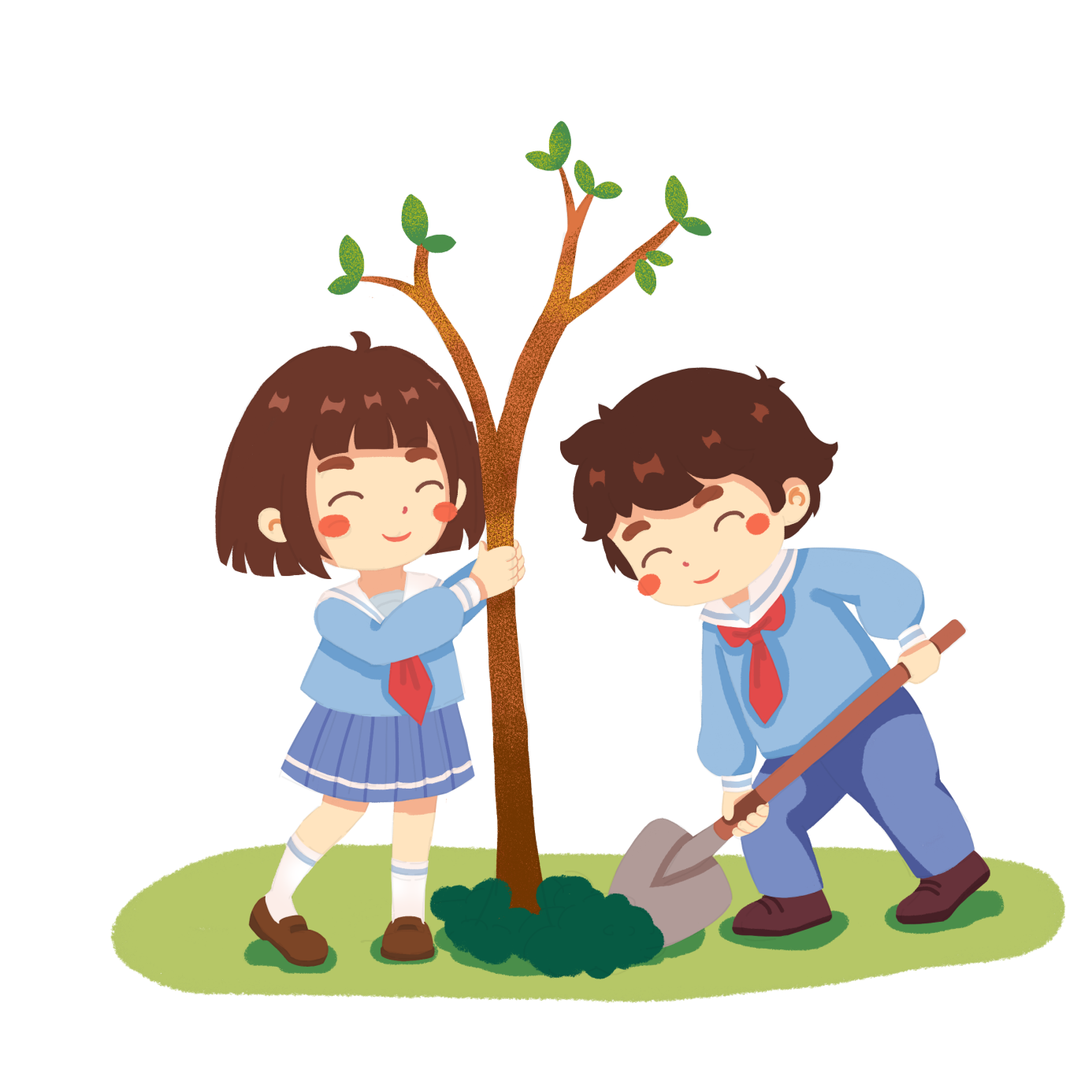 04
点击添加标题
The user can demonstrate on a projector or computer, or print the presentation and make it into a film to be used in a wider field
点击添加标题
点击编辑标题
双击输入替换内容双击输入替换内容
点击编辑标题
双击输入替换内容双击输入替换内容
点击编辑标题
双击输入替换内容双击输入替换内容
点击编辑标题
双击输入替换内容双击输入替换内容
点击添加标题
1
请在此处输入详细的文字介绍信息和简介，表达图表的含义.表达图表的含义.
输入标题
2
请在此处输入详细的文字介绍信息和简介，表达图表的含义.表达图表的含义.
输入标题
3
输入标题
请在此处输入详细的文字介绍信息和简介，表达图表的含义.表达图表的含义.
点击输入标题文本
点击输入简要文字解说，解说文字尽量概括精炼，不用多余的文字修饰，简洁精准的 解说所提炼的核心概念。点击输入简要文字解说，解说文字尽量概括精炼，不用多余的文字修饰，简洁精准的 解说所提炼的核心概念。
点击添加标题
输入对手公司
请在此处输入详细的文字介绍信息和介表达图表的含义表达图表的含义.
35%
输入对手公司
请在此处输入详细的文字介绍信息和介表达图表的含义表达图表的含义.
55%
竞争对手
占比
输入对手公司
请在此处输入详细的文字介绍信息和介表达图表的含义表达图表的含义.
15%
输入对手公司
请在此处输入详细的文字介绍信息和介表达图表的含义表达图表的含义.
45%
在此录入上述图表的综合描述说明，在此录入上述图表的上述图表的综合描述说明入。在此录入上述图表的综合描述说明，在此录入上述图表的上述图表的综合描述说明入。在此录入上述图表的综合描述说明，在此录入上述图表的上述图表的综合描述说明入。
标题文本预设
标题文本预设
标题文本预设
标题文本预设
此部分内容作为文字排版占位显示（建议使用主题字体）
此部分内容作为文字排版占位显示（建议使用主题字体）
此部分内容作为文字排版占位显示（建议使用主题字体）
此部分内容作为文字排版占位显示（建议使用主题字体）
点击添加标题
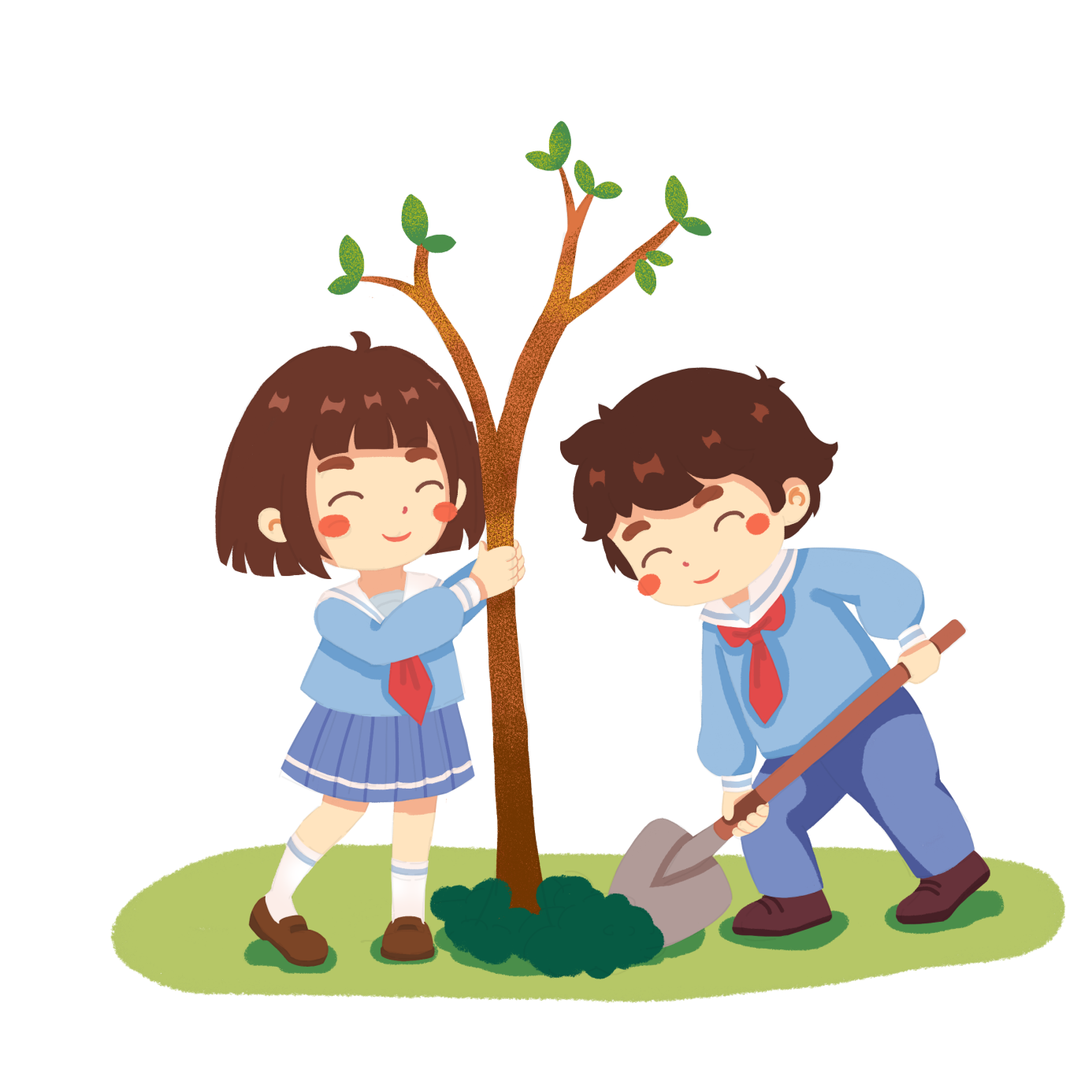 2020
植树节主题班会
添加相关内容的标题